Вязание на коробке
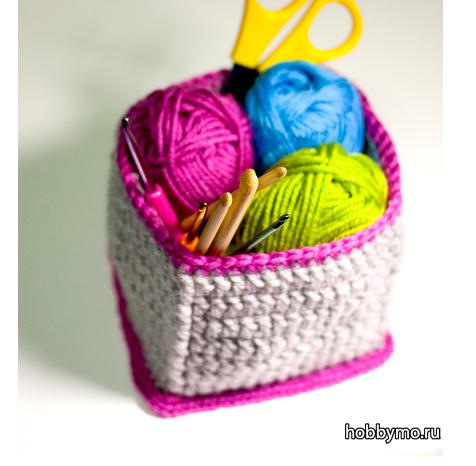 Цель: 
Связать шарф  из пряжи с помощью коробки.
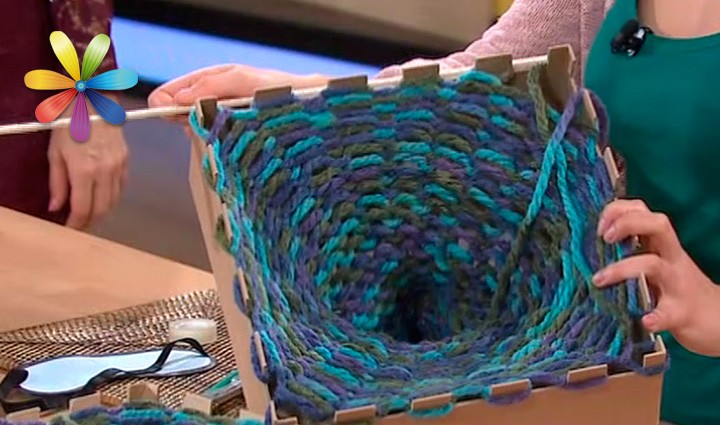 Задачи: 

воспитывать трудолюбие, аккуратность, усидчивость, терпение, умение довести начатое дело до конца, взаимопомощь при выполнении работы; 
- развивать образное мышление, внимание, моторные навыки, творческие способности, фантазию;
 - вырабатывать эстетический и художественный вкус; 
- способствовать развитию интереса к видам рукоделия;
- помочь в определении выбора дальнейшего направления своей деятельности;
Санитарно-гигиенические требования при вязании:
1.  Рабочее место должно быть хорошо освещено, свет дол­жен падать на работу с левой стороны.
2.  Сидеть следует прямо, касаясь корпусом спинки стула. Расстояние от глаз до работы должно быть не менее 35-40 см, чтобы не развивалась близорукость, в глаза не попа­дали частички волокон, из которых состоит пряжа. 3.  Перед началом и после работы следует вымыть руки, чтобы нитки и вязаное полотно не пачкались, а на руках не оставалось мелких волокон. 4.  Незавершенное изделие лучше хранить, завернув в ткань или положив в пакет.
Где и когда появилось вязание и собственно петли, точно никто не знает, но с уверенностью можно сказать что, история возникновения вязания длится с незапамятных времен, это ремесло было известно уже до нашей эры. Впервые вязаная детская туфелька была обнаружена в египетской гробнице. По оценке археологов, туфелька была связана более 4 тысяч лет назад. Это говорит о том что, история вязания богата множеством пережитых времен и эпох.
С помощью чего можно вязать?
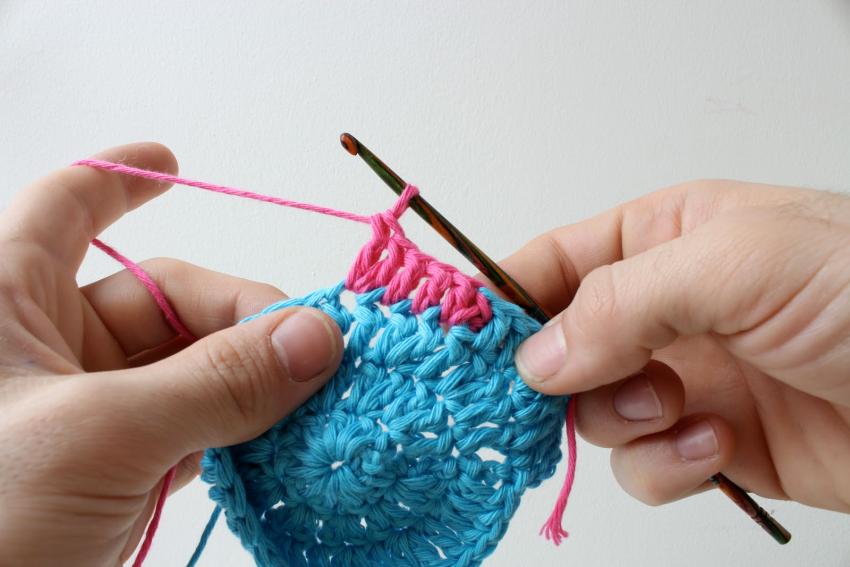 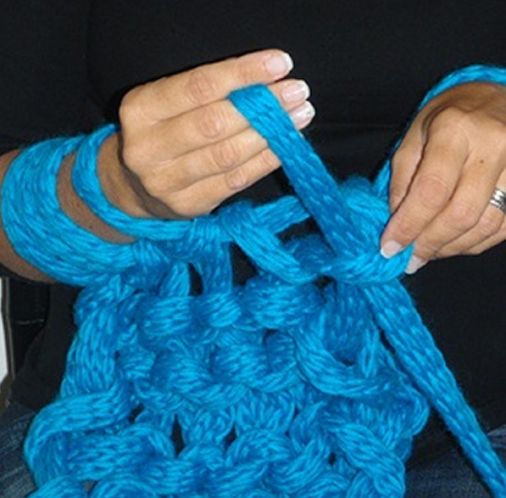 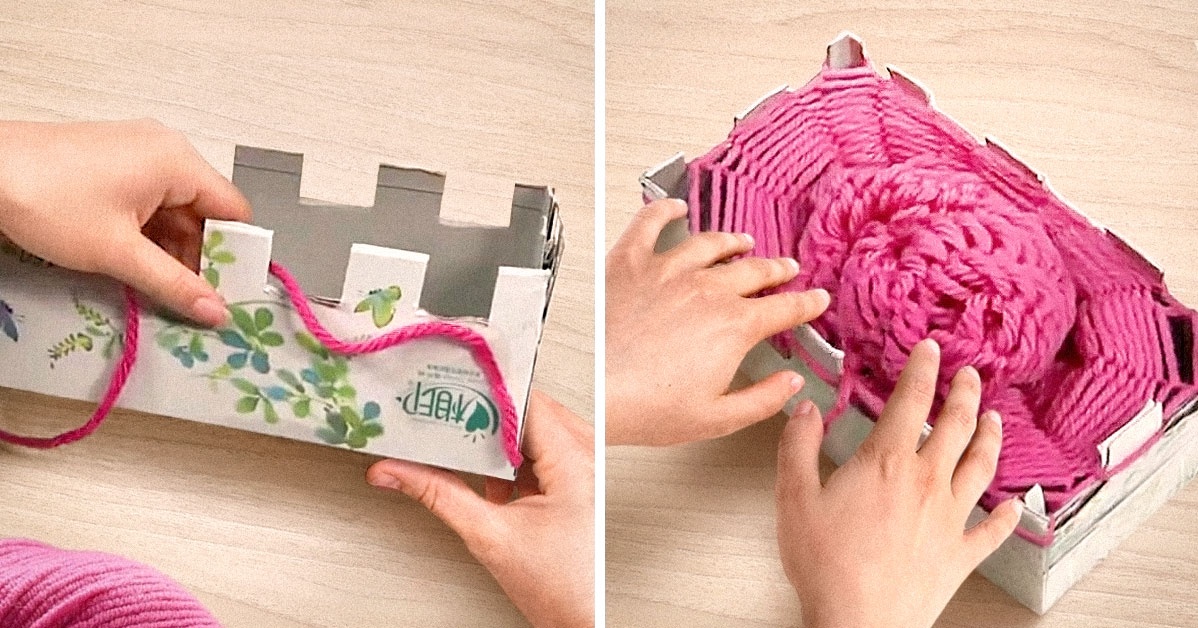 Сделай надрезы по периметру коробки на расстоянии 3 см друг от друга.
 Глубина надреза должна получиться до 2 см.
 Поочередно сделай ножницами выемки, чтобы получить зубцы, как на фото.
 Углы коробки должны остаться целыми.
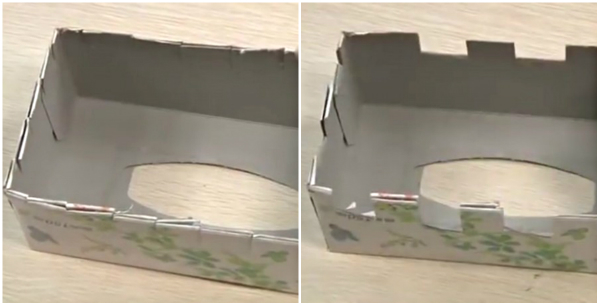 Закрепи нитку скотчем с внешней стороны. Огибай ниткой каждый зубец, двигаясь по периметру коробки.
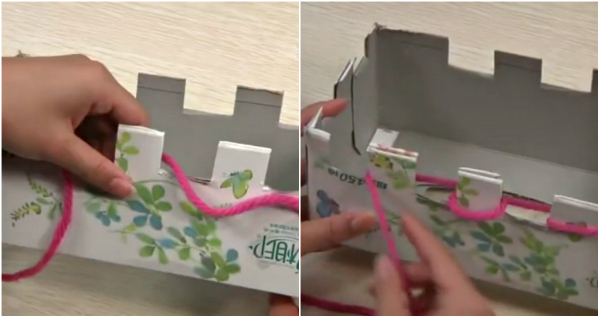 Как действовать дальше, подробно показано в видео, посмотри внимательно, чтобы не запутаться. Продолжай вязать до тех пор, пока не добьешься нужной длины изделия.
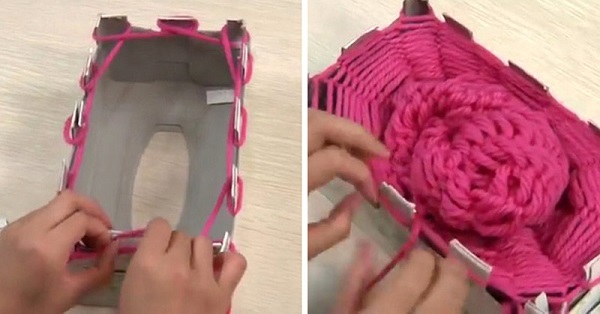 Вынимай шарф из коробки через отверстие. На последнем круге вязания закрепи нить.
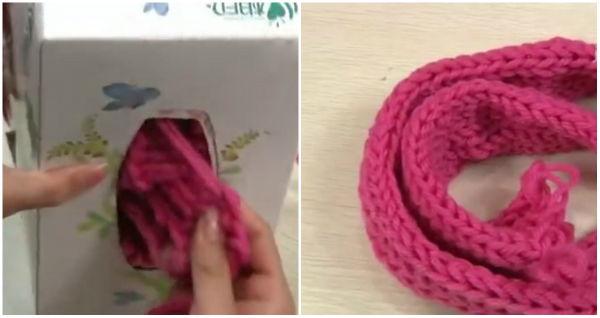 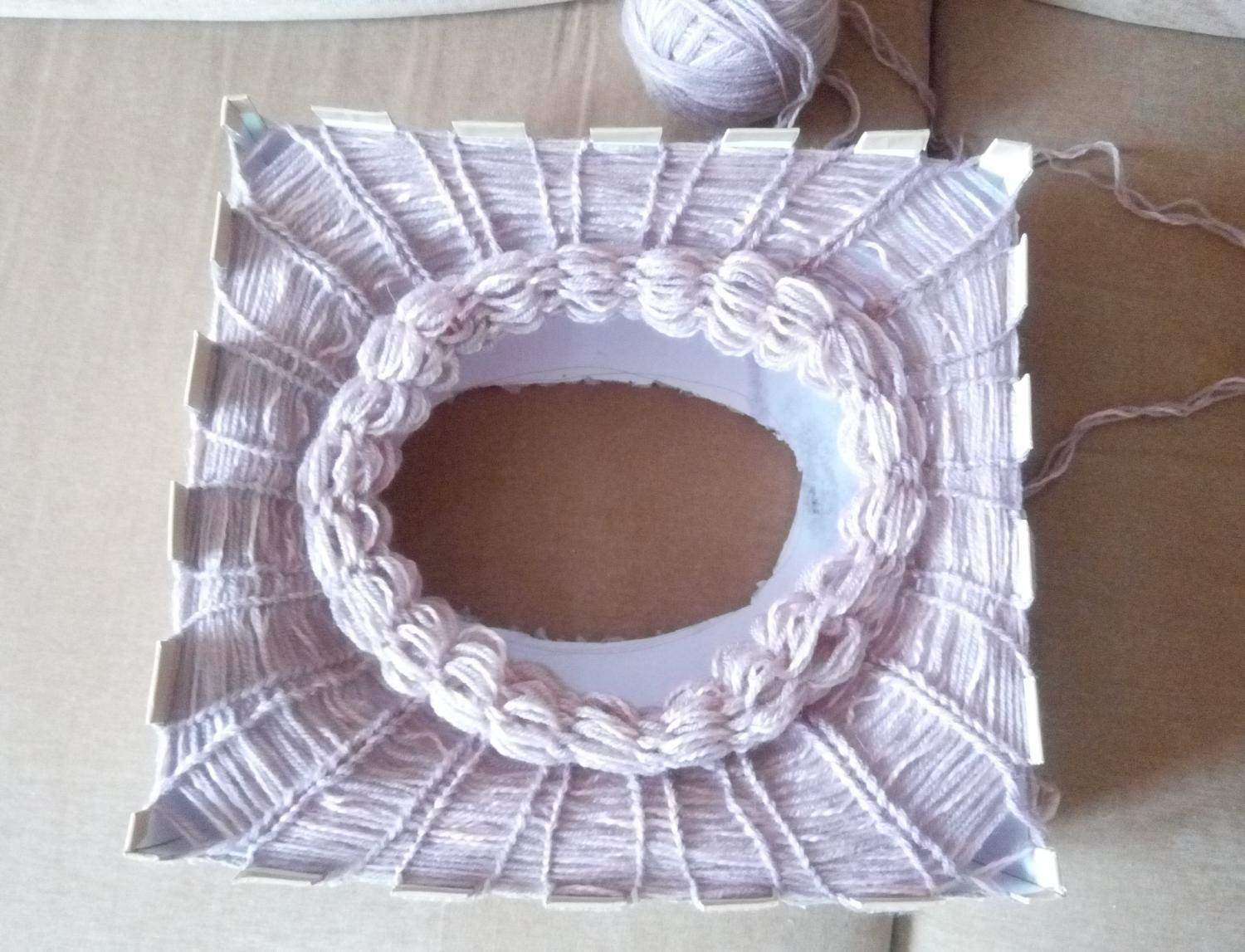 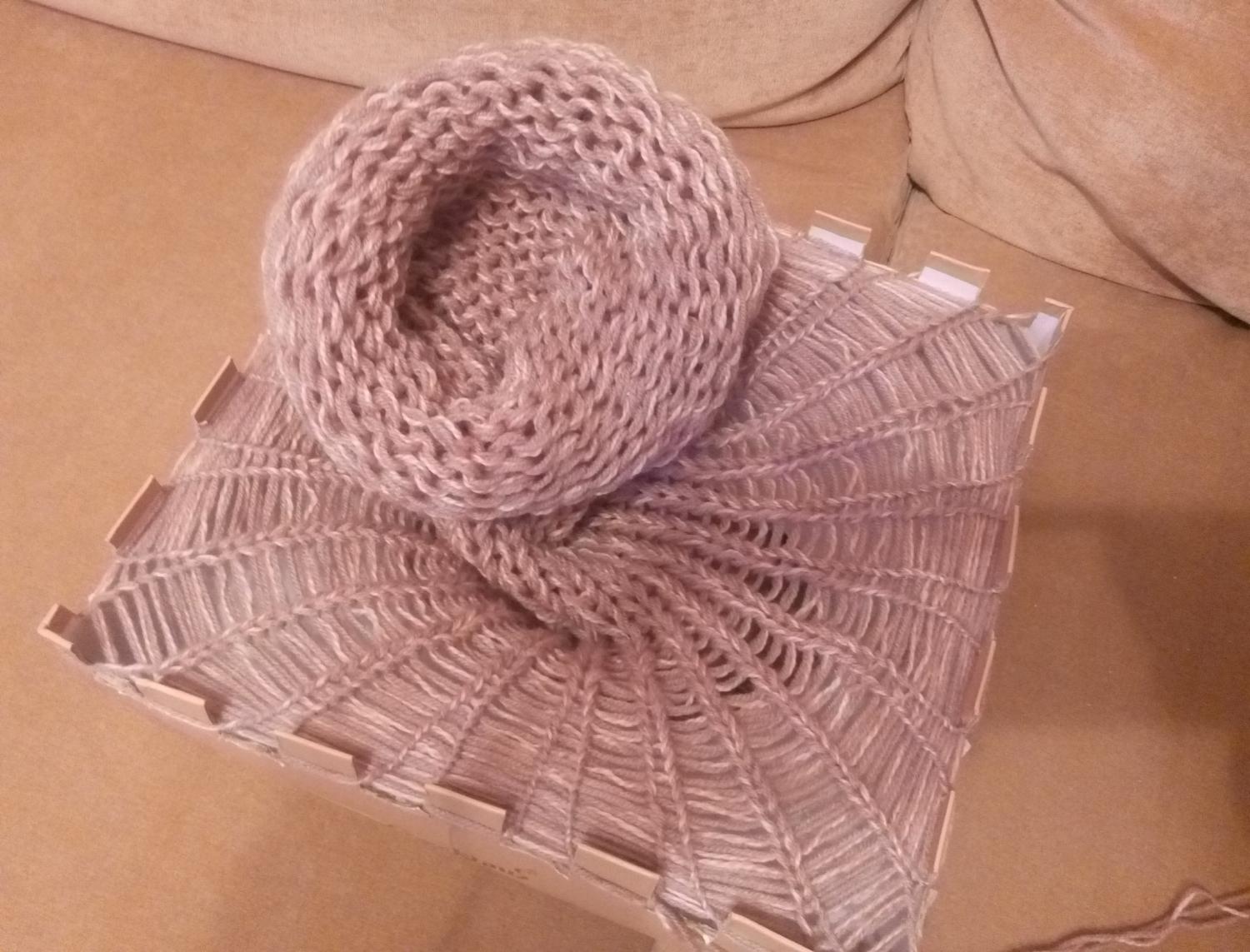